Teachers’ Pensions Action Forum March 2023
Engagement Opportunities
Agenda
Engagement plan
What we cover
Examples of what we deliver
Employer Bulletin
Reasoning for our communications
Data.
[Speaker Notes: We wanted to use this opportunity to speak to you about various email communications we send throughout the course of the year.

During this session we’ll explain to you our annual engagement plan, show you examples of what we deliver and explain why and about the data we use to send our emails as well as the data we use off the back of each email campaign.]
Engagement Plan
Worked up every year for the following year
Signed off by the DfE
Input from business
Input from stakeholders
Needs to be flexible
Difference in campaigns.
[Speaker Notes: Our Engagement Plan is worked up every year for the following year’s campaigns. We work alongside teams within the business for annual campaigns, such as the operational teams, finance and policy.

We also work with stakeholders such as unions, employer groups, members and employers. (might want to elaborate some here, such as LGA etc.)

Once we’ve completed the engagement plan with all relevant parties included we send it to the Department for Education to review and approve.

Throughout the course of the year, there may be times where certain campaigns are moved due to delays in processes being implemented (not sure you want to include this but thought I’d add it just in case) or if something else is deemed more important – such as regulatory changes.

We have a number of different kinds of campaigns we send which we’ll cover on the next couple of slides]
Email campaigns
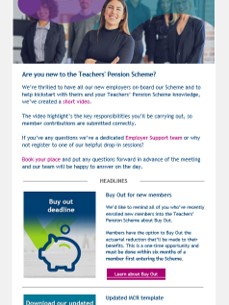 Bespoke emails
Monthly bulletins
[Speaker Notes: Some campaigns are monthly like the bulletin, and some are bespoke to a specific topic, such as when we release new resources.

We also have different kinds of email campaigns, there’s regulatory emails such as contribution changes, EOYC, pensions increase, and independent schools phased withdrawal or leaving the Scheme entirely, and there are others that provide administration support, such as the bulletin, or the MCR bulletins.]
Full campaigns
Email
Social
Web
[Speaker Notes: And we sometimes have wider campaigns that include social media activity and website support, such as carousels and promo boxes on the website which signpost to important information, such as EOYC, Transitional Protection changes or to encourage employers to on-board to MCR.]
What we cover
Monthly
Bulletins
Independent leavers
Quarterly
Training updates
Annual
Pensions Increase
EOYC process and reminders
Adhoc
Supporting members (summer retirements)
New resources (employer video)
Project specific
Transitional Protection
MCR
Autocomms
Monthly contributions
MCR/MDC reminders
MPO reports.
[Speaker Notes: During the year we cover a variety of different communications, some are sent every month like our bulletins, some every quarter like our training reminders. Others can be annual like the EOYC campaign we showed you on the previous slide.

In addition to the timing of when we send them, there’s also different kinds of emails we send as previously mentioned. Some might fall under an ‘Adhoc’ category as they might not be needed every year but might signpost to something new, like our new employer video email we showed you earlier.

There may also be project specific emails, such as the Transitional Protection changes email shown on screen. 

And then there’s the emails generated by us such as the bulletins, training updates, EOYC process reminders etc. and those generated by the system such as MDC and MCR reminders, MPO Reports and Monthly Contribution reminders. 

We’re currently undergoing a re-brand transition with all of our Autocomms so over the next few months you should notice a coherence with all of our communications as they’ll all be in the new brand you’re used to from our emails. 

Across the next few slides we’ll show you some additional examples of what we’ve covered this year….]
Training emails
Sent quarterly throughout the year
Aimed to inform you of what training is available
May cover different topics at specific points in the year
Provide links to our training resources and event booking pages
Are sent to the primary, finance and administration contacts for each establishment.
[Speaker Notes: Each quarter we send every establishment an update to let you know what training is available to you including any new resources we’ve created.

They’re a way for us to show what we offer and provide you with direct links to our resources or event booking pages to make it easier to get the most out of our training programme.

Long serving employers may have seen many of these over the years, but new employers can really boost their knowledge with the help of these campaigns.

We also target different topics throughout the year, for example, remind you of our EOYC resources and webinars as deadlines approach, or highlight out retirement options webinar as summer retirements approach to help you understand the different options members have and the application process.]
Contributions Reminders
Sent monthly to Monthly Contributions contact
It covers both MDC and MCR payments
It acts as a prompt to remind those who’ve yet to make their contributions payments
Monthly Contributions contact is mandatory.
[Speaker Notes: Another type of email communication we send are what we call auto comms. These are communications that are sent monthly to specific contacts within your establishment that are in charge of a task.

In this example, it’s the Monthly Contributions Reminder email which is sent at the end of every month to remind your Monthly Contributions contact that they need to make the relevant payment.

Some emails, like this can cover more than one scenario, for example MCR and MDC, so you’ll need to know which is applicable to you to know which process you’ll need to follow.

Certain contacts within your establishment are mandatory, meaning you have to provide us a name for them, the Monthly Contributions contact is one of them, so it’s vital that if that person within your establishment moves roles or leaves this is updated promptly to ensure the right person is receiving the correct information from us. We’ll cover this more later on.]
Poll Question
Have you ever received any of these kinds of emails from us?
Are there any additional subjects you feel we should cover?
[Speaker Notes: Use Poll in Teams to ask these questions]
Monthly Bulletins
Sent monthly to employers
Are sent to the primary, finance and administration contacts for each establishment
Separate payroll bulletin sent shortly after
Segmented to each establishment type for bespoke stories
Have a mix of both regulatory and informative stories
Have previous versions on our website.
[Speaker Notes: The last campaign type we want to show you in our examples, is our monthly bulletin.

The example on screen is our September bulletin which was sent to all Academies.

These are sent to the same people in your establishment as our training emails are, as they contain a mix of stories that are applicable to different people and there’s usually around 10 different stories each month.

We send a separate bulletin the day after the employer bulletin is sent to payroll providers. We slightly tweak the content so that makes sense to payroll providers, so instead of saying ‘talk to your members’, we’d say ‘we’ve advised employers to talk to their members’. 

Additionally, we send different types of establishments different stories that may only be specific to that establishment type. For example, with the EOYC deadline, as the Local Authority deadline is different from all other segments the information in the LA bulletin around EOYC will be different. 

Another example is that Independent schools can leave the Teachers’ Pension Scheme if they choose, and offer an alternative pension Scheme to their members, any stories around this will only ever be sent to Independent Schools because other establishments don’t need to know this information.

We try and tailor our information in this way to make sure you’re only receiving the information you need.]
Poll Question
Have you ever received a bulletin?
How many stories do you think we should include each month?
Do you think there are topics that are covered too much?
Prior to today, did you know all the previous versions can be found online?
[Speaker Notes: Use Polls in Teams to ask these questions]
Why do we send these?
Resources
Training
Events
New administration processes
Regulation changes.
[Speaker Notes: As we’ve touched on earlier in the session, there’s many reasons we might send an email to you, but it’s mainly to signpost to something. To drawer your attention to something in particular.

This can include our training programme including our webinars, drop in sessions or videos, new or existing resources or resources specific to that time of the year, events, new or updated administration processes or regulation changes.

We might send an email to drawer your attention to something if we’ve held a focus group and those on the focus group have stated they weren’t aware of training we had, or a group of videos that might help you to complete submissions. 

We may send an email if our social media is showing that there’s a gap in Scheme knowledge and you’re unaware of some resources we have that might help that.

And we might send an email if the Department for Education or The Pensions Regulator ask us to remind you or inform you of something.]
Data
What are our Critical Success Factors (CSFs)
Who do we send to?
Segmentation of employer
Segmentation of contact type
Time of day and working day.
[Speaker Notes: Every email campaign we send, we record data on. This includes critical success factors such as the amount of times the email was opened, how many times buttons or hyperlinks within the emails were clicked, how many times the employer portal was accessed as a direct result of the email being sent, and we can even check to see if other pages were visited on the website from the email and how long each page was viewed for.

All of this helps us to understand how successful a campaign is. 

If for example, we take the training email campaign, our biggest CSF from that would be webinar registrations. To see if the email has been deemed ‘successful’ we’d check to see if the numbers have increased after the campaign has been sent.

We review the data for our campaigns three and six weeks after it’s been sent. 3 weeks to show us what the immediate results are and 6 to give us an idea of what we call the ‘longtail’ to see if the campaign is still being used 6 weeks after it’s been sent. 

From the data, we build our future campaigns, if something resulted in high clicks, we keep its format, if it doesn’t we look to change it.

Every email we send has the end user in mind and how beneficial you’ll find them.

As we’ve touched on previously, we also segment our emails, this can be to different establishments, such as Independent schools, Academies, Multi-Academy Trusts, Higher Education or Further Education such as Colleges or Universities and Local Authority run schools. 

We also send to Payroll Providers as well as employers.

In addition to the segmentation with establishment type, we also send to segments within each establishment, so for example, a primary contact will receive almost all communications from us, whereas the End of Year Certificate email will only go to the EOYC contact within your establishment.

The reason we segment this way is to make sure you receive only the information relevant to you.

The last thing we do with data, is we look at when we should send emails. Based on previous information we’ve found sending emails to employers on a Thursday afternoon is the best time for open and click rates, but we’d actually like to do another Poll now to see if you agree with this.]
Poll Question
When is the best day for us to email you?
What is the best time of day for you to catch up with your emails?
[Speaker Notes: Use Polls on Teams to ask questions]
Contact Details
Online form through the Employer Portal
Certain contacts are mandatory and some optional
It’s a self service function
Change and update details 24/7
Potential updates coming soon.
[Speaker Notes: The Contact Details web form is something anyone in your establishment with access to the Employer Portal for your data centre can access and update.

There are certain fields that are mandatory, such as the Head of Finance, Primary Contact, Monthly Data Collection or Monthly Contributions Reconciliation contact, a Service and Salary contact and an EOYC contact.

There are others you can provide for your establishment but these are optional, they include a Governors contact, a Head teacher contact, MAT contact, space for your Payroll Provider or Software Provider if you’re an employer who uses one, a Premature Retirement contact, and if you’re an LA a Section 151 officer.

All of these can then help us to target who we communicate with and the more your establishment has filled in, the more accurate the information you’ll receive from us will be.

If you’ve got access to your establishment’s Employer Portal account then you’ll be able to update these details yourself as and when you need to, whenever you need to.

It’s vital that they’re always accurate, so if someone within your establishment moves roles, or leaves, then we need to know about it.

We are currently looking at updating the form so that you can confirm the details are still correct even if they’ve not been updated for a while and we hope to launch this soon.]
Poll Question
When was the last time you updated your contact details?
Does your establishment have a Primary contact identified?
[Speaker Notes: Use Polls on Teams to ask questions]
Thank You